11.7 Normal operators
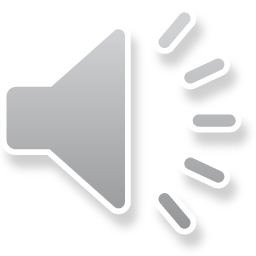 Normal operators
Introduction
In this topic, we will
Define what it is for a linear operator to be normal
Investigate how such linear operators and their adjoints affect the length of vectors
See that the null space and range are identical for both a normal linear operator and its adjoint
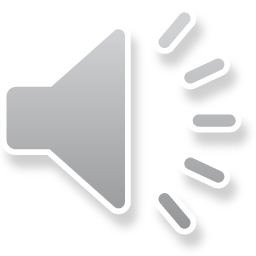 2
Normal operators
Definition
A linear operator A:U  → U   is said to be normal if it commutes with its adjoint
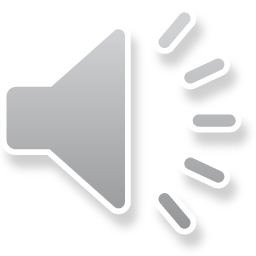 3
Normal operators
Non-examples
This is not normally true
For example,
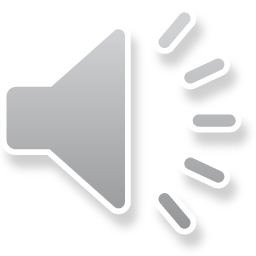 4
Normal operators
Examples of normal operators
Theorem
	Every self-adjoint and skew-adjoint linear operator is	normal.

Proof:
	If A = A*, then AA* = A2 = A*A. 
	Thus, a self-adjoint operator is normal.

	If A* = –A, then AA* = –A2 = A*A.
	Thus, a skew-adjoint operator is normal. ▮
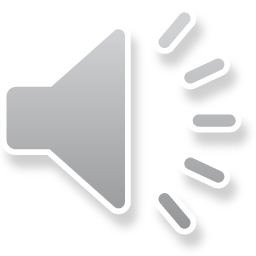 5
Normal operators
Examples of normal operators
As a consequence:
Every real symmetric matrix is normal
Every real skew-symmetric matrix is normal
Every conjugate symmetric matrix is normal
Every conjugate skew-symmetric matrix is normal

There are other matrices that are neither symmetric nor skew-symmetric that are normal
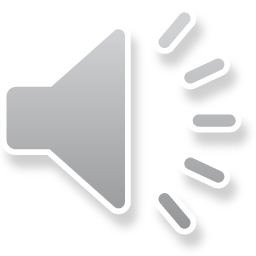 6
Normal operators
Consequences
Theorem
	If A is normal, then ||Au||2 = ||A*u||2 for all u.

Proof:
	




	


	Thus, ||Au||2 = ||A*u||2 . ▮
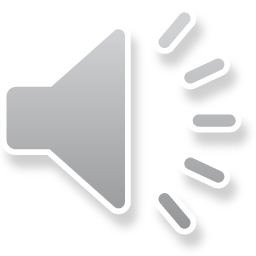 7
Normal operators
Consequences
Note that this is not true in general:
For example,
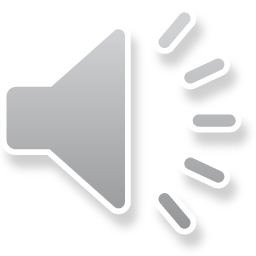 8
Normal operators
Equality of null space and range
Theorem
	If A is a normal linear operator,
	        then null(A) = null(A*) and range(A) = range(A*).

Proof:
	If Au = 0, then                      .
	From our last theorem, it follows that                       
	Thus, A*u = 0.
	Therefore, the null spaces are equal.
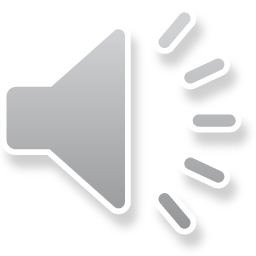 9
Normal operators
Equality of null space and range
Theorem
	If A is a normal linear operator,
	        then null(A) = null(A*) and range(A) = range(A*).

Sketch of the proof:
	If u ∈ null(A) = null(A*), then  Au = A*u = 0
	Thus,                                              for all v.
	Thus,                                                                     for all v.
	Thus, each vector in the null space is perpendicular to	all vectors each of the ranges.
	But dim(null(A)) + dim(range(A)) = n and the same for A*,
	thus, these to ranges must be equal. ▮
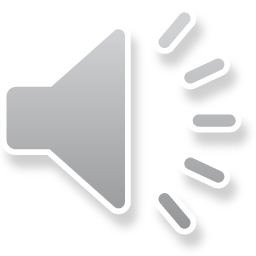 10
Normal operators
Equality of null space and range
Let’s look at this normal matrix:
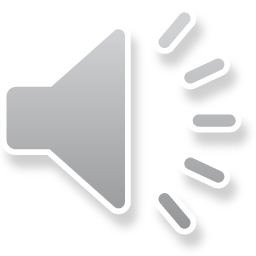 11
Normal operators
Equality of null space and range
This matrix is not normal:
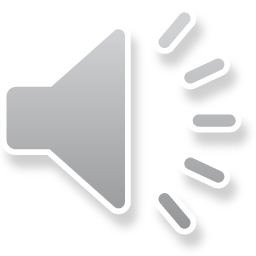 12
Normal operators
Summary
Following this topic, you now
Understand what it means for a linear operator to be normal:
AA* = A*A 
Understand that all self-adjoint and skew-adjoint linear operators are normal, but there are others
Know that for normal matrices, ||Au||2 = ||A*u||2
Know that if a linear operator is normal,
	then the null space and the range of both A and A* are identical
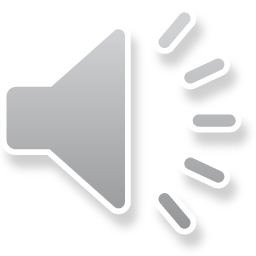 13
Normal operators
References
[1]	https://en.wikipedia.org/wiki/Normal_matrix
[2] 	https://en.wikipedia.org/wiki/Normal_operator
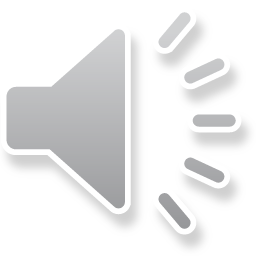 14
Normal operators
Acknowledgments
None so far.
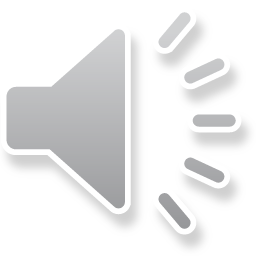 15
Normal operators
Colophon
These slides were prepared using the Cambria typeface. Mathematical equations use Times New Roman, and source code is presented using Consolas.  Mathematical equations are prepared in MathType by Design Science, Inc.
Examples may be formulated and checked using Maple by Maplesoft, Inc.

The photographs of flowers and a monarch butter appearing on the title slide and accenting the top of each other slide were taken at the Royal Botanical Gardens in October of 2017 by Douglas Wilhelm Harder. Please see
https://www.rbg.ca/
for more information.
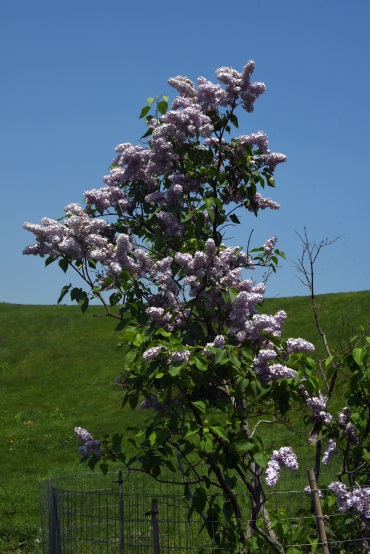 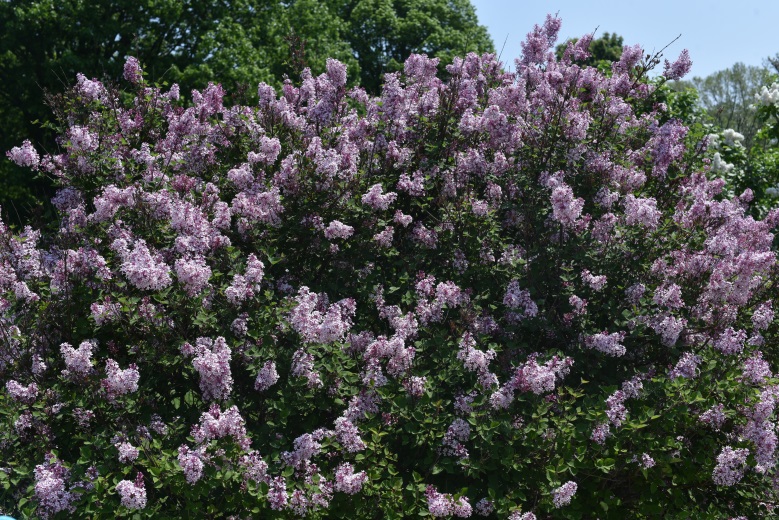 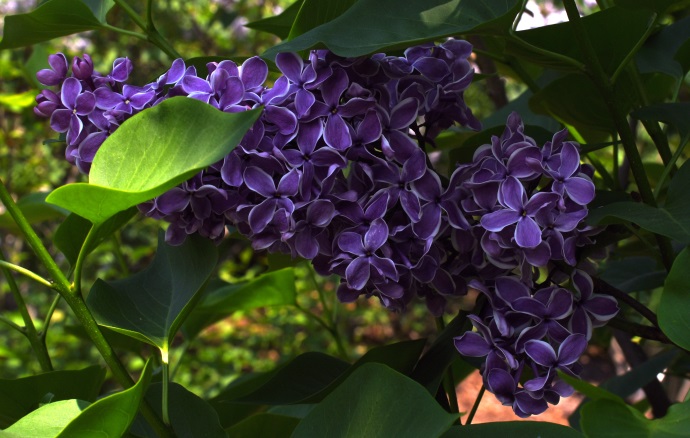 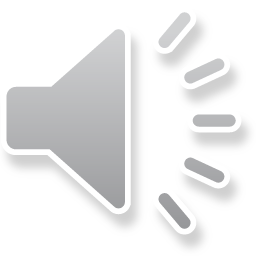 16
Normal operators
Disclaimer
These slides are provided for the ne 112 Linear algebra for nanotechnology engineering course taught at the University of Waterloo. The material in it reflects the authors’ best judgment in light of the information available to them at the time of preparation. Any reliance on these course slides by any party for any other purpose are the responsibility of such parties. The authors accept no responsibility for damages, if any, suffered by any party as a result of decisions made or actions based on these course slides for any other purpose than that for which it was intended.
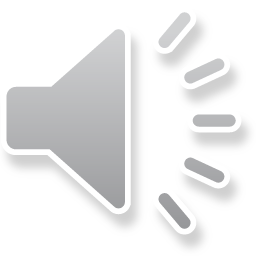 17